华中师范大学LHCb实验组学生简介
邓剑桥
CCNU-LHCb组学生构成：
博士生13人：
韩群东，朱小雨，李可陈，高杨
王淦蓉，吴杰，高玉玺，侯睿文
王骁，邓剑桥，张冉宇，李彦茹，刘维杰
硕士生17人：
王杰妙，赵金佳，李九昭，刘端晴，
闫文昊，孙毅臣，宋晓程，白紫韵，吴素娟，鲁兰泠
张健康，付丹，姬龙飞，刘姗，韩亚琳，林万琳，姚文静
CCNU-LHCb组学生课题：
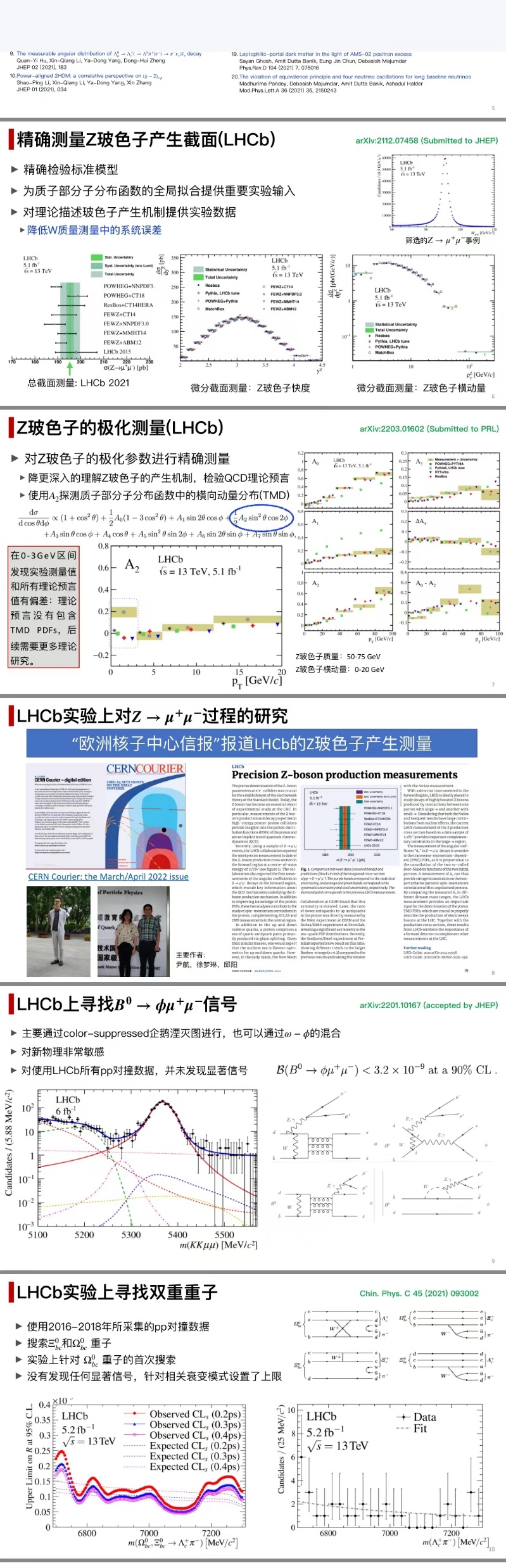 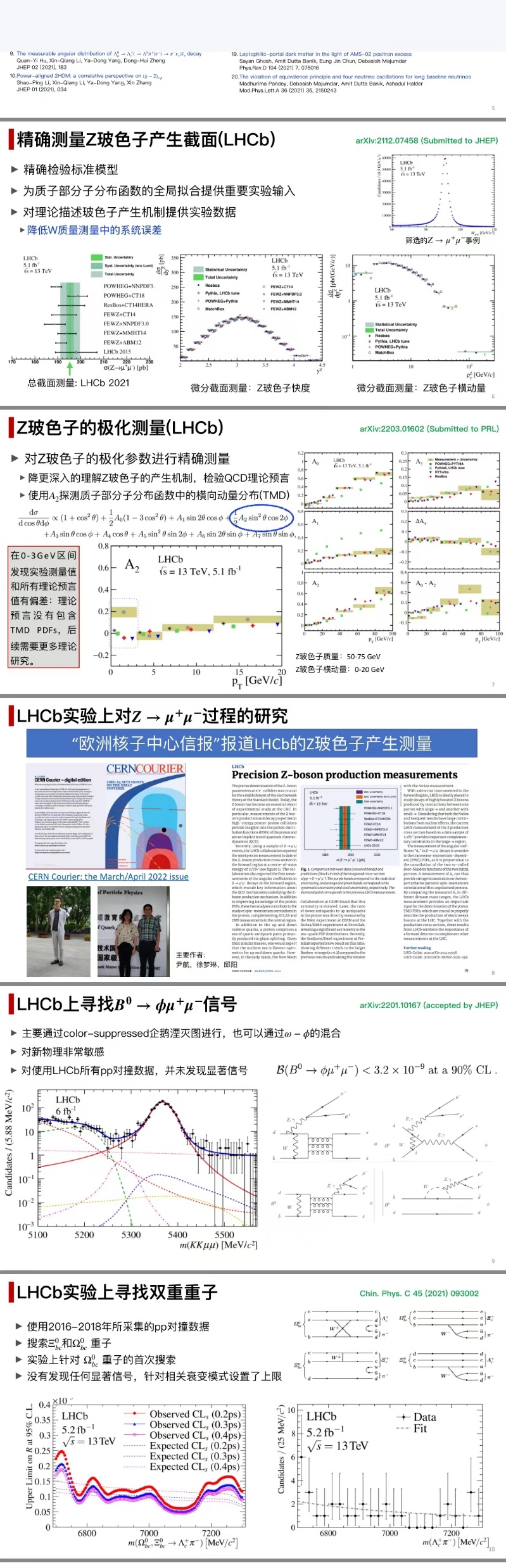 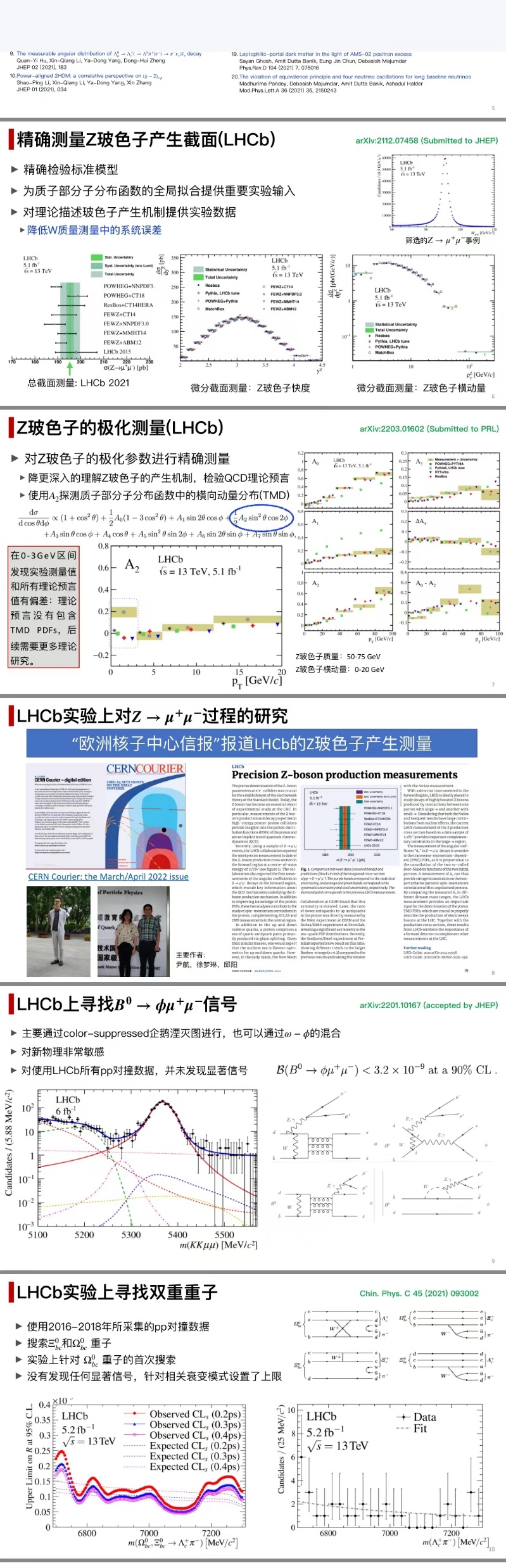 学术活动
CCNU-LHCb组每年会派遣3-4名学生前往欧洲核子中心进行data-manager和shift-leader工作

CCNU-LHCb组每年会有1-2名学生通过国家留学基金委的资助前往欧洲交换
谢谢聆听！